If there is light in the soul,
There will be beauty in the person,
If there is beauty in the person,
There will be harmony in the home.
There will be order in the nation.
There will be peace in the world.
FAMILYMATTERS
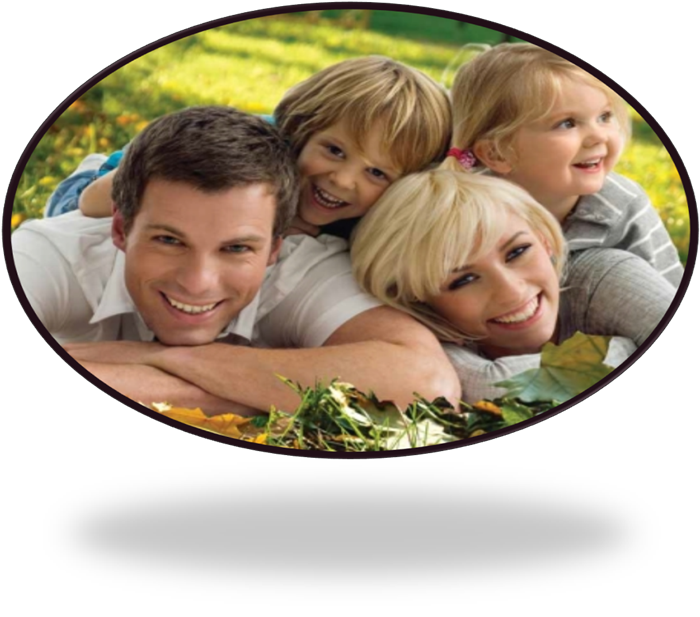 Chinese proverb
Family  Types
Harry Webber-Mary Webber
Ann Webber
     Ronald Hunter
Joseph Webber
 Catherine Cook
Peter Hunter
Helen Webber
father
mother
husband
wife
daughter
grandson
brother
granddaughter
daughter-in-law
cousin
aunt
mother-in-law
nephew
niece
1. Harry is Ann’s
2. Mary is Joseph’s
3. Harry is Mary’s
4. Ann is Ronald’s
5. Helen is Catherine’s
6. Peter is Mary’s
7. Joseph is Ann’s
8. Helen is Harry’s
9. Catherine is Harry’s
10. Peter is Helen’s
11. Catherine is Peter’s
12. Mary is Ronald’s
13. Peter is Joseph’s
14. Helen is Ann’s
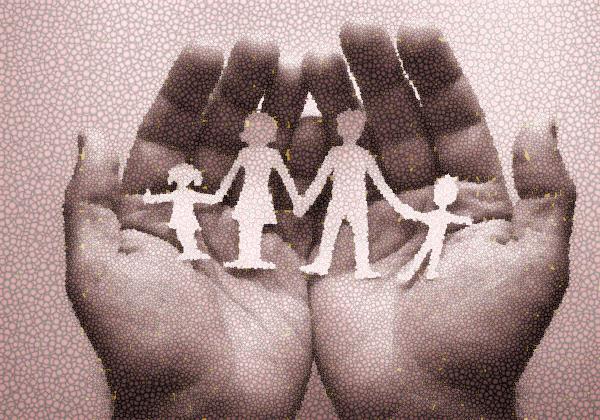 Say the male/female equivalent:
stepfather…………………
brother-in-law………….
nephew …………………….
half-sister………………….
mother-in-law……………
grandson……………………
great-grandfather…...
ex-husband…………………
widow…………………………
twin-sister…………………
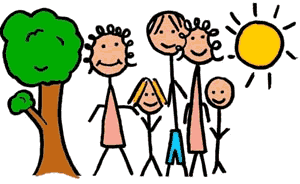 Which of the Following are  relatives by birth and which are relatives by marriage?
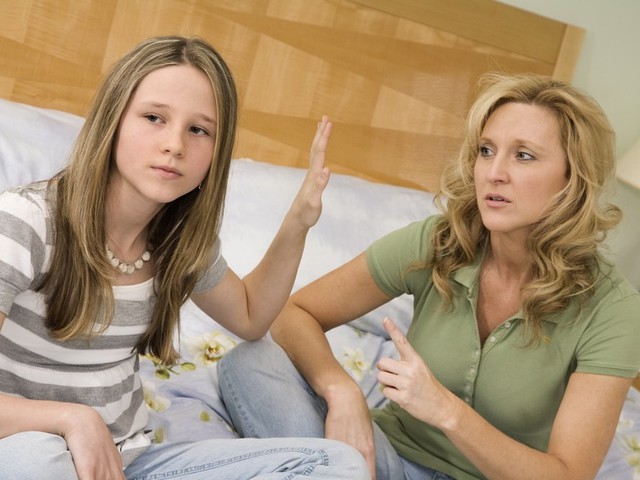 Brother-in-law
Uncle
Niece
Stepmother 
Half-brother
Great grandparents
Siblings
Cousins
Complete the sentences with the words in brackets:
 1. Weren’t  the ……….vows beautiful at Anna and Nick’s ……..(wedding/marriage)
2. There are just four people in my ………family? But more than twenty in my ……….family. (extended/immediate)
3. My …. who came to the family celebration spanned three ….(generations/relations)
4. Some …..of  ours recently gave us a photo album full of pictures of our ……(ancestors/relatives)
5. My …….grandmother lives in a little …….cottage.(old/elderly)
6. A …….family consists of father, mother and children whereas a ….. family consists of one parent and children. (single parent, nuclear)
Fill in: engaged, married, divorced, separated, single, get, widow, stepmother, in-laws.
1. My sister is ……to be …….to a wonderful man.
2. When she ……from her husband, she moved to her parents’ house.
3. It’s difficult to be a ……parent.
4. Her parents didn’t …..on well so they decided to get….
5. Mrs. Hams’ husband died four years ago and she hasn’t married again. She is a ……….
6. These are my husband’s parents. They are my …..
7. When her mother died, her father got married to another woman. Her………..looked after her well.
Explain the following words
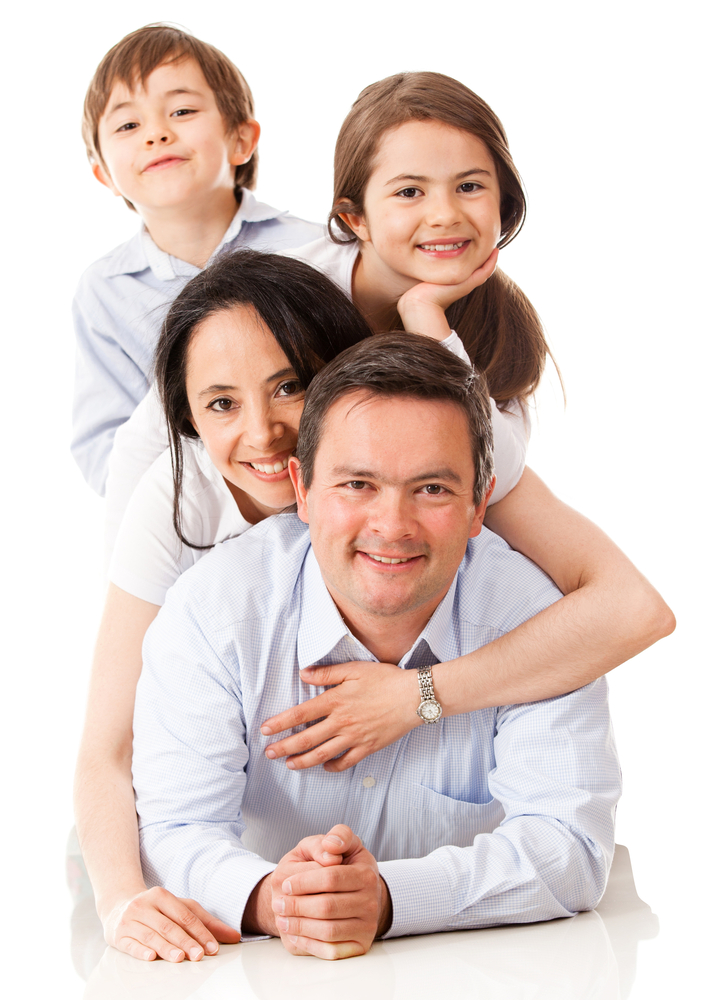 Sister-in-law
To date
Engaged
Bride 
Divorce
Custody
Ancestor
Generation Gap
Grammar Task
Choose one of these modal verbs (can, may, must, should) to complete the sentences:
Conflicts … lead to bad relations.
We … hear what the other person is saying.
We … prevent conflicts.
We … have respect for other people.
Political parties …resolve conflicts by peaceful means.
States … prevent wars if they decide to resolve conflicts peacefully.
You … have better relations with people if you resolve a conflict peacefully.
You … learn about conflict resolution if you read books about conflict.
You … have more friends if you learn to resolve conflicts peacefully.
Generation Gap
1-  Parents think I’m lazy 
2 - Parents think I waste much time with my gadgets
3 - Parents  think I can have better marks at school
4 - Parents interfere in the relationships with my  friends
5 - Parents don’t like the music I listen to
6 - Parents try to solve my personal problems without me
7 - Parents don’t like my hair cut
8 - Parents break their promises

Make up a  sentence “…per cent of children consider that their parents…”
Suggest how to prevent family conflicts. 
Begin with: 
People should… 
People shouldn’t…
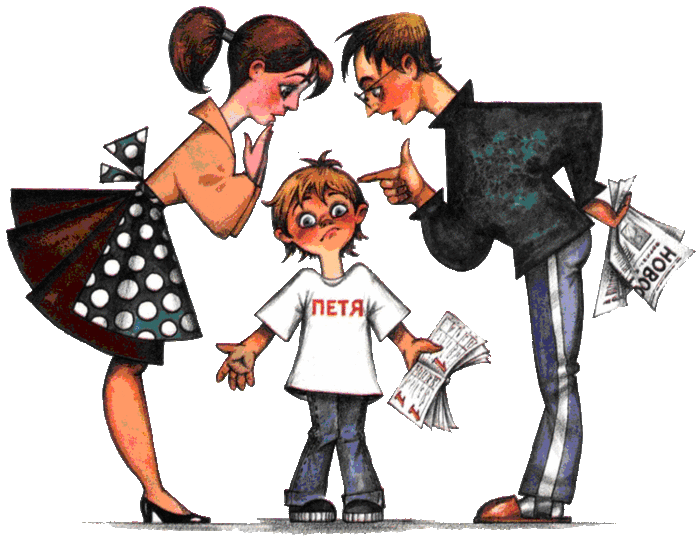 How to avoid the conflicts in The Family?
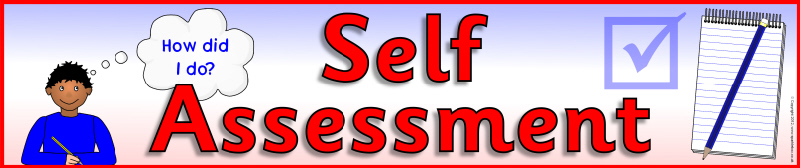 Assess your work at the lesson
(from 3 to 5)
I took part in the speaking activities 
I listened attentively 
I did grammar exercise
I worked hard
Thank you for the lesson
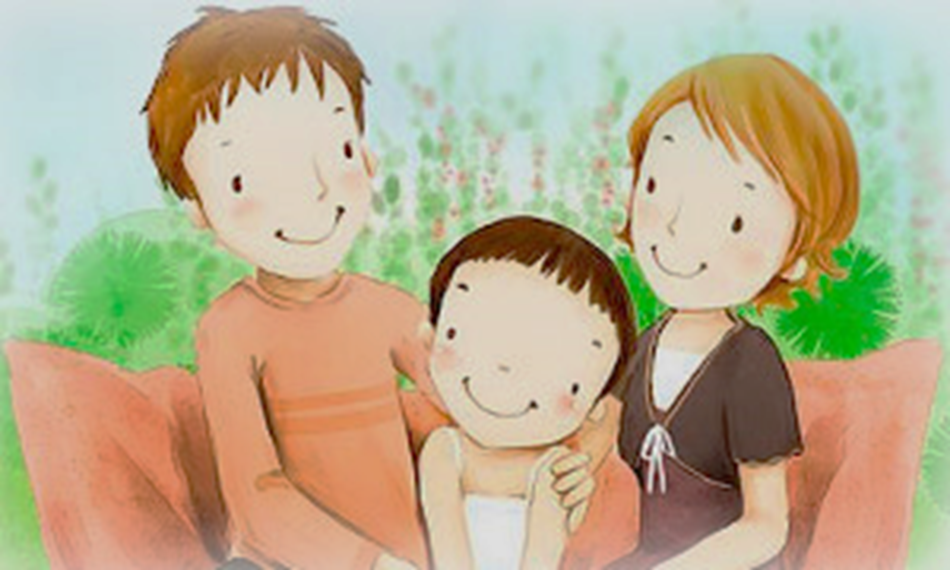 We can do not great things, only small things with great love.
                                        Mother Teresa